НАВЧАЛЬНА ЛАБОРАТОРІЯ ВЕТЕРИНАРНИХ ПРЕВЕНТИВНИХ ТЕХНОЛОГІЙ ЗАБЕЗПЕЧЕННЯ ЗДОРОВʼЯ ТВАРИН
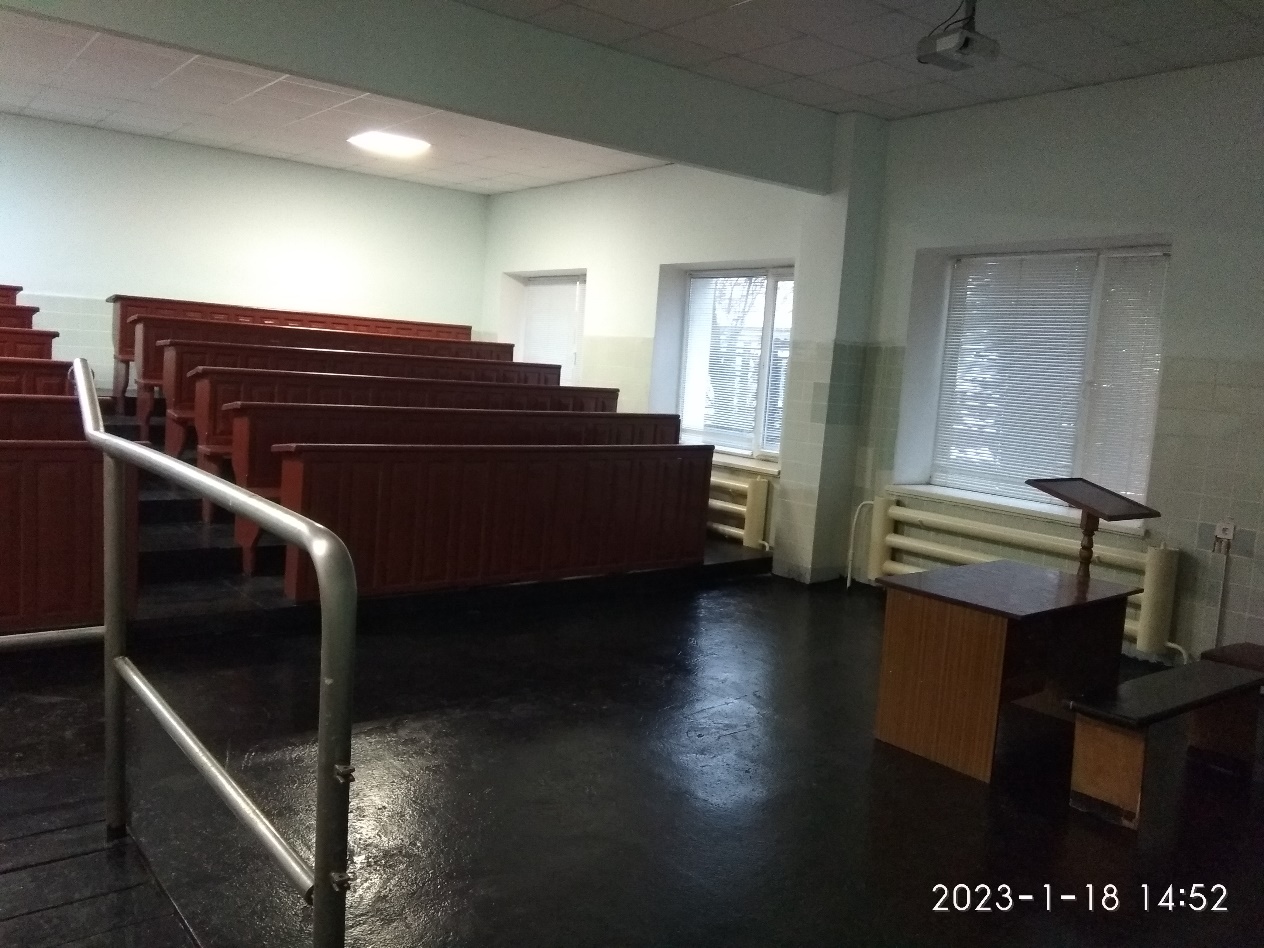 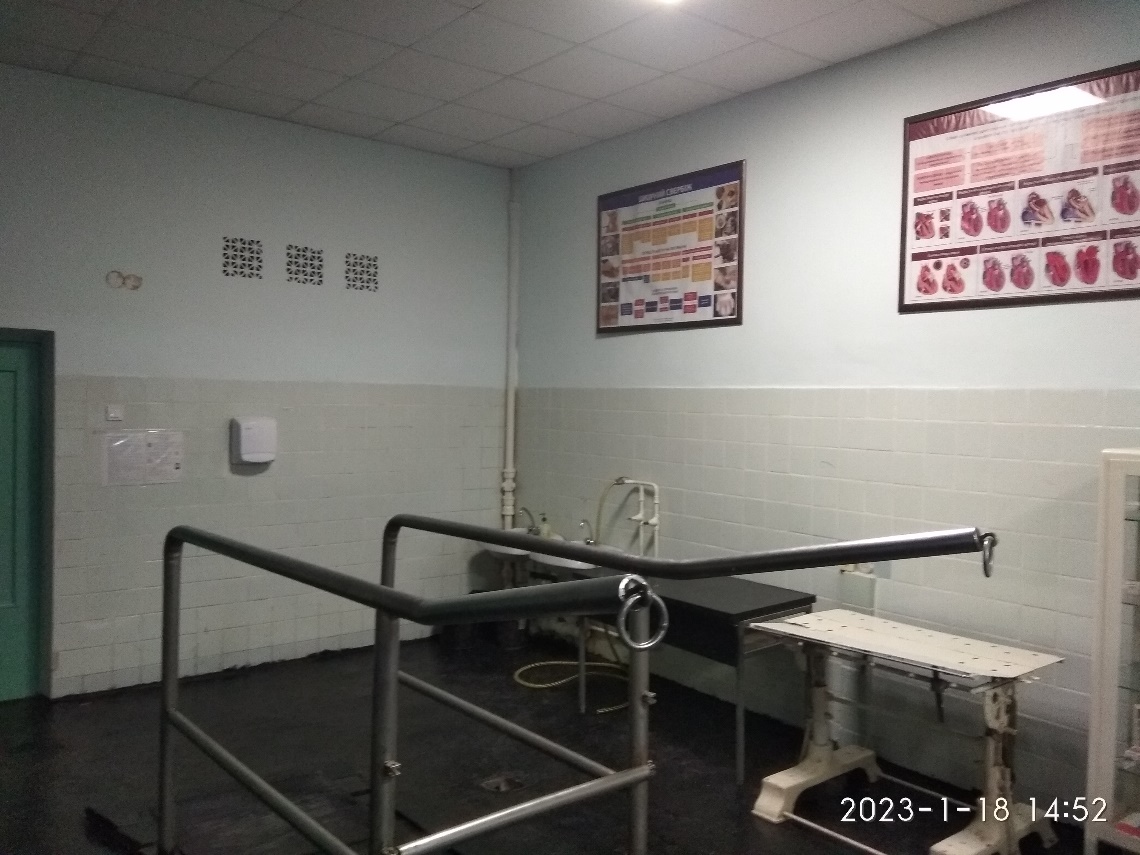 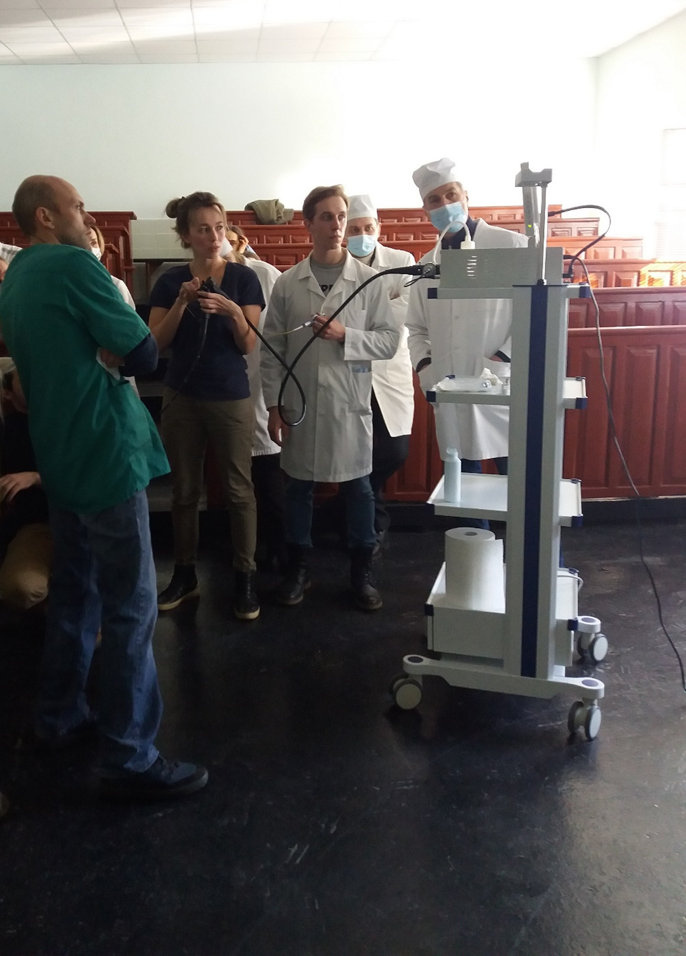 Лабораторія забезпечує проведення лабораторних та практичних занять студентів освітнього ступеня «Магістр» із навчальних дисциплін, закріплених за Кафедрою терапії і клінічної діагностики, відповідно до вимог освітньо-професійних програм.
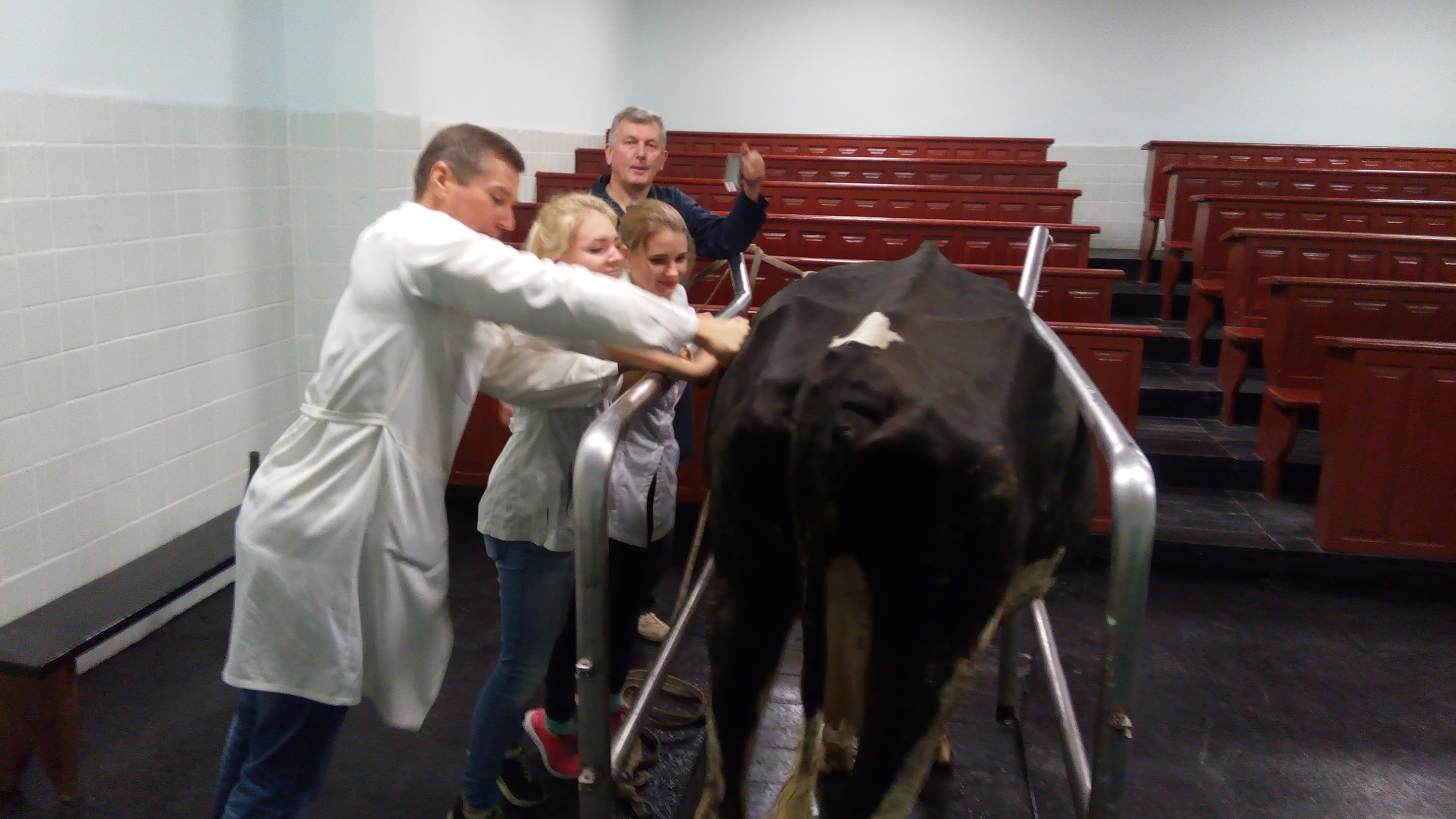 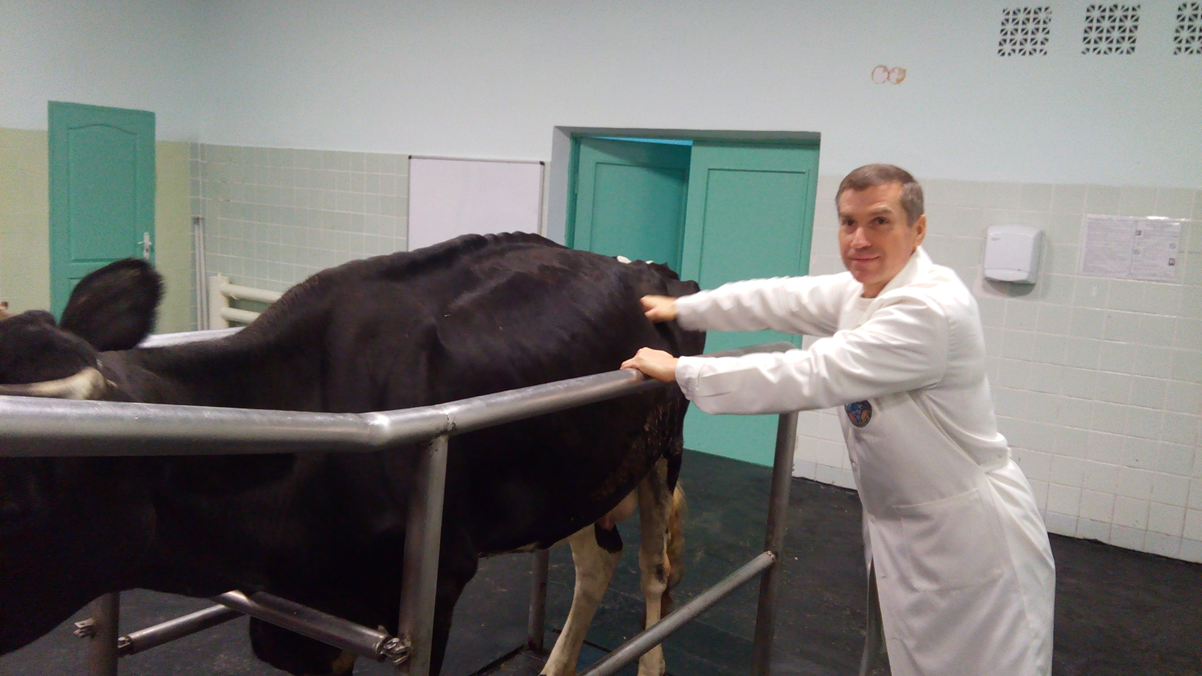 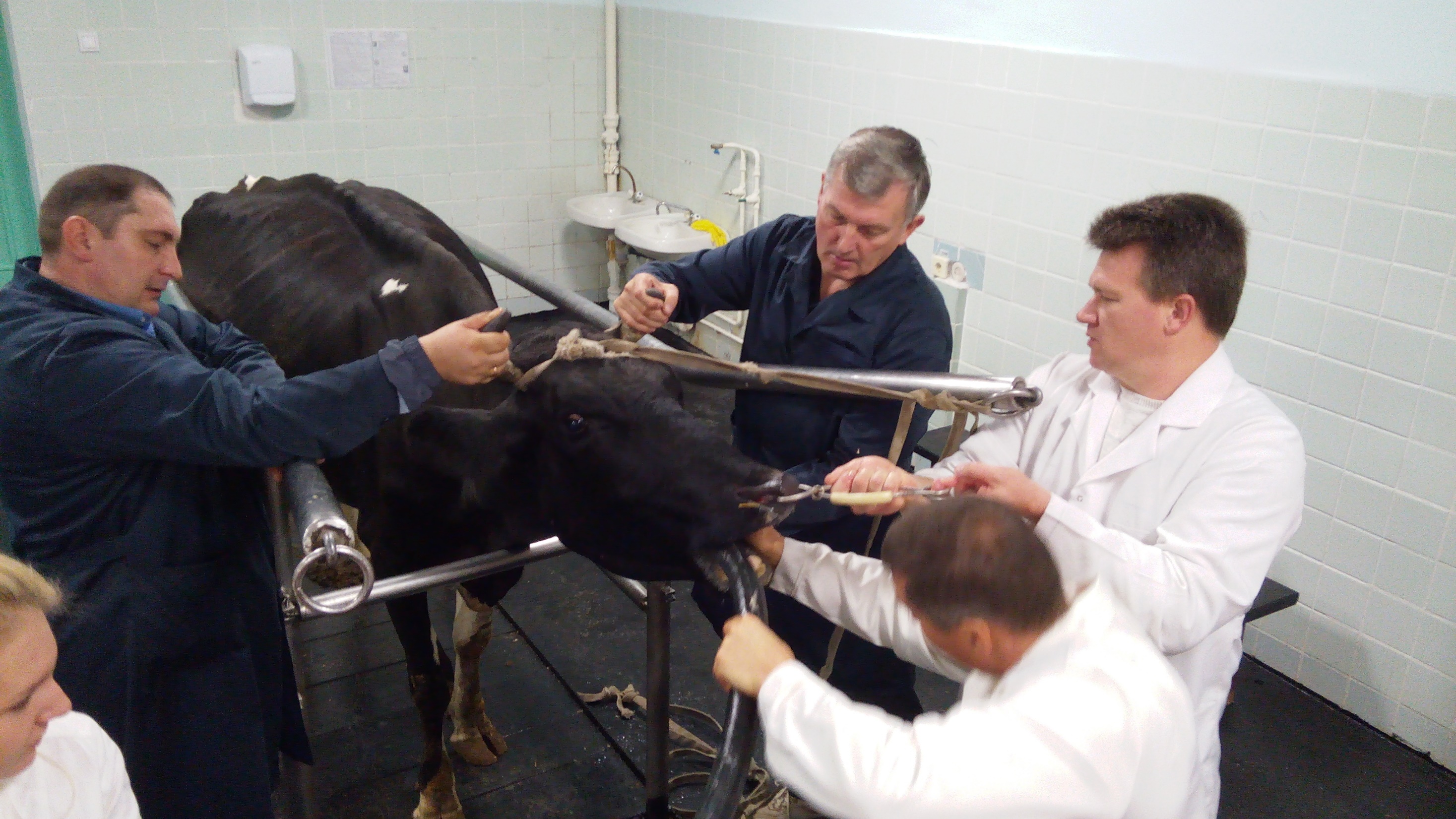 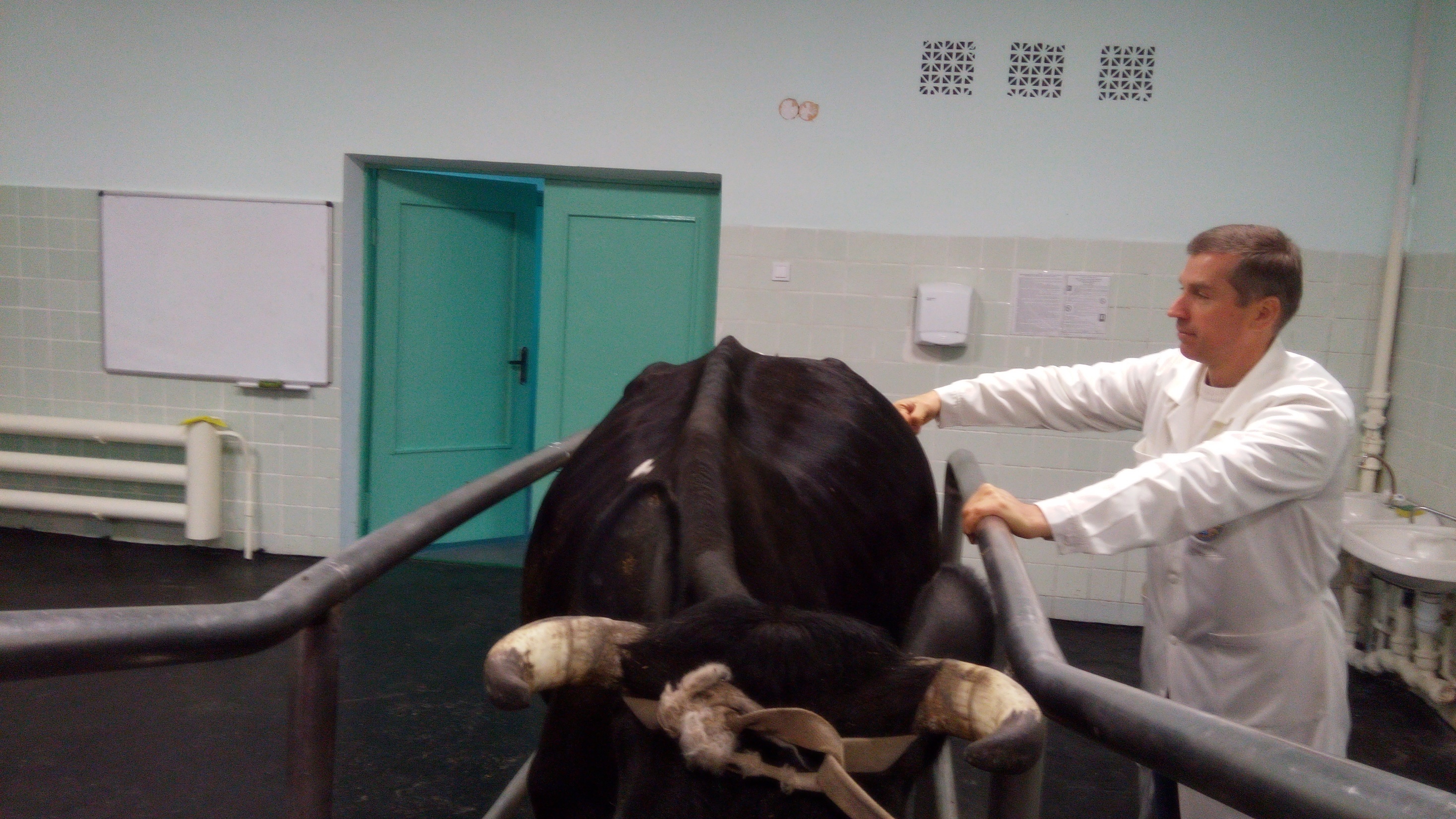 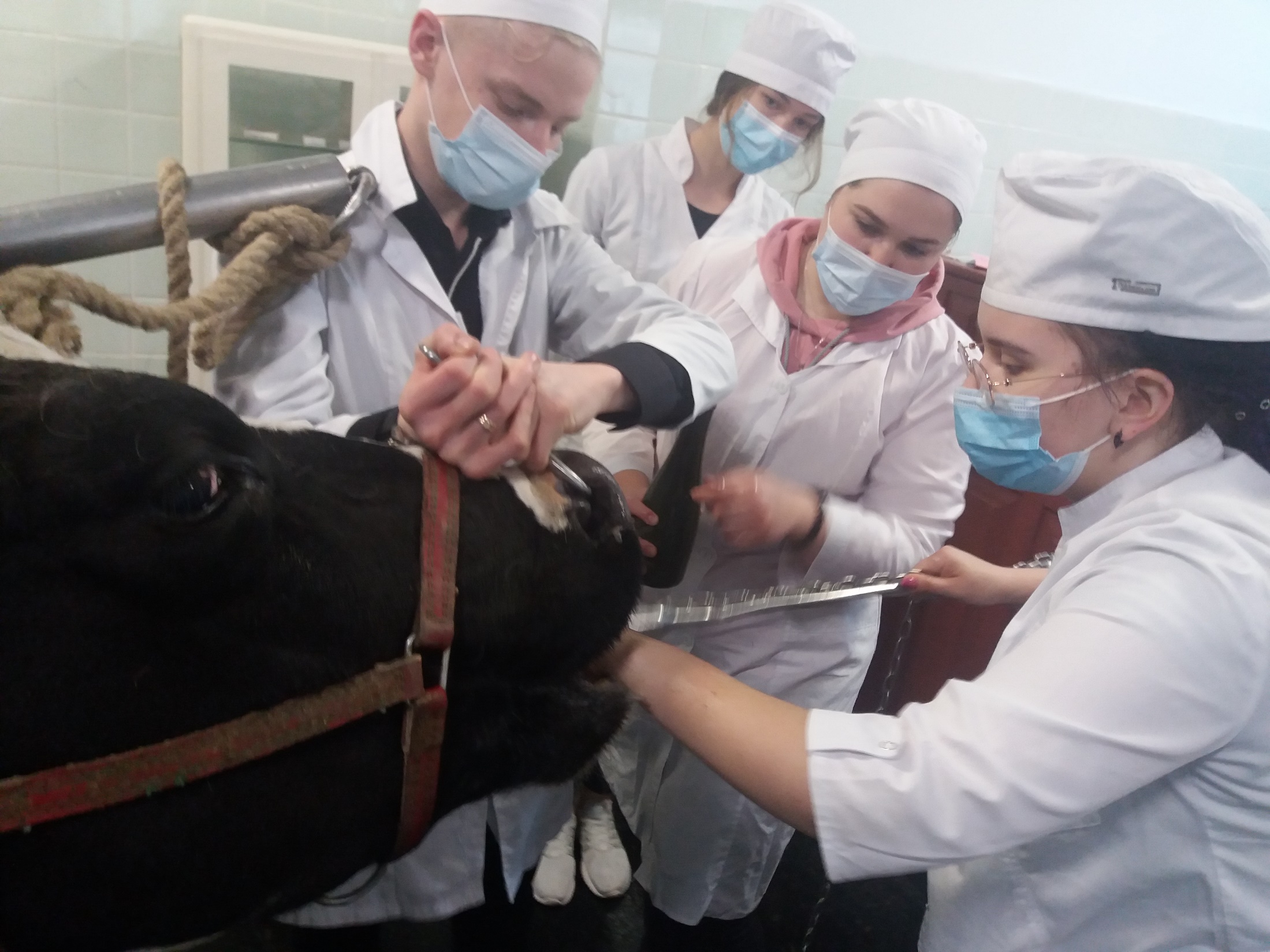 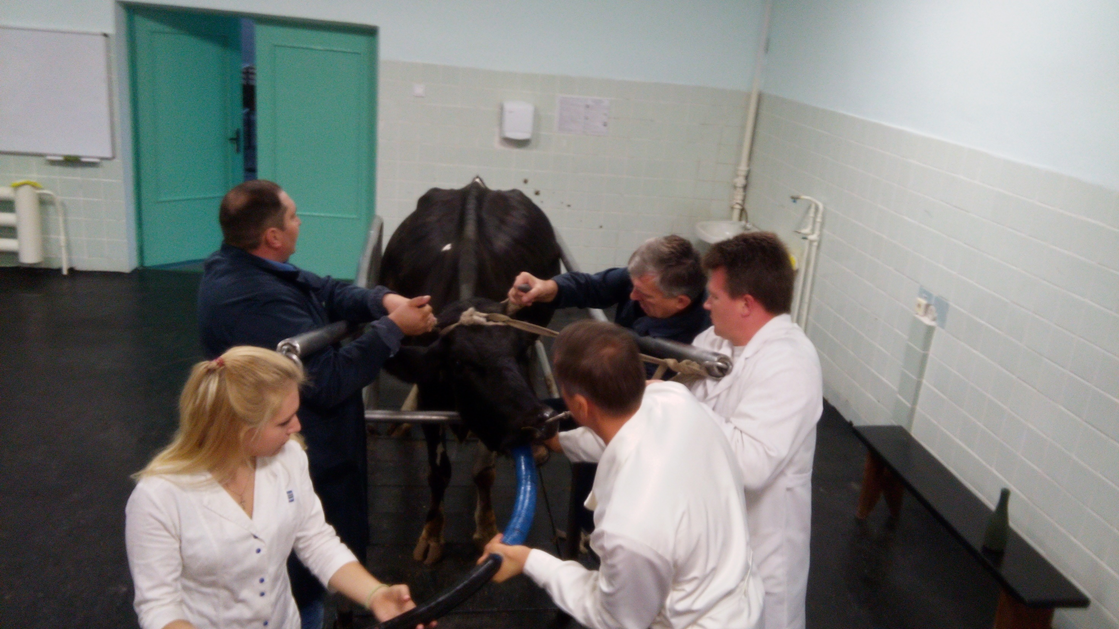 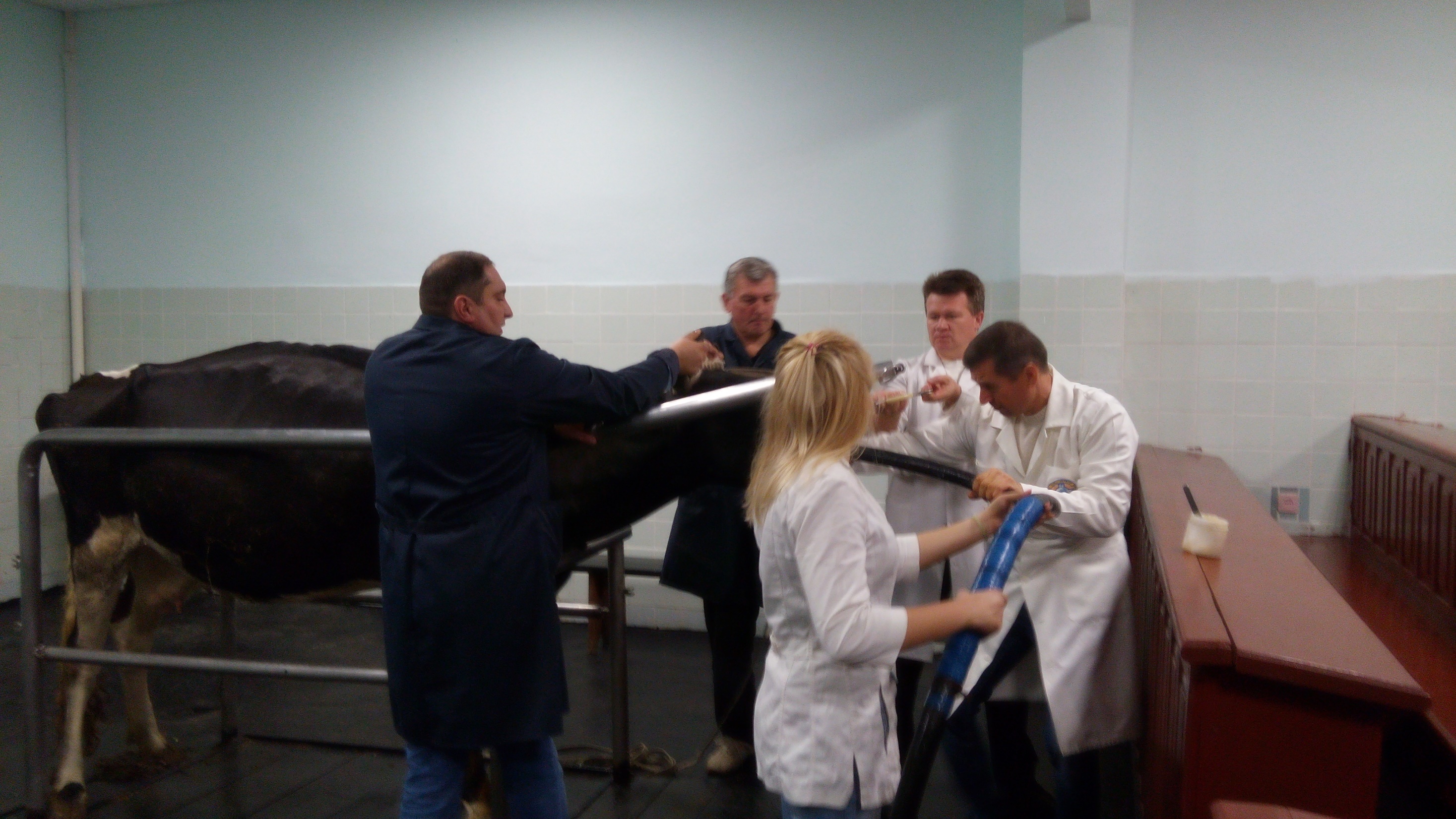 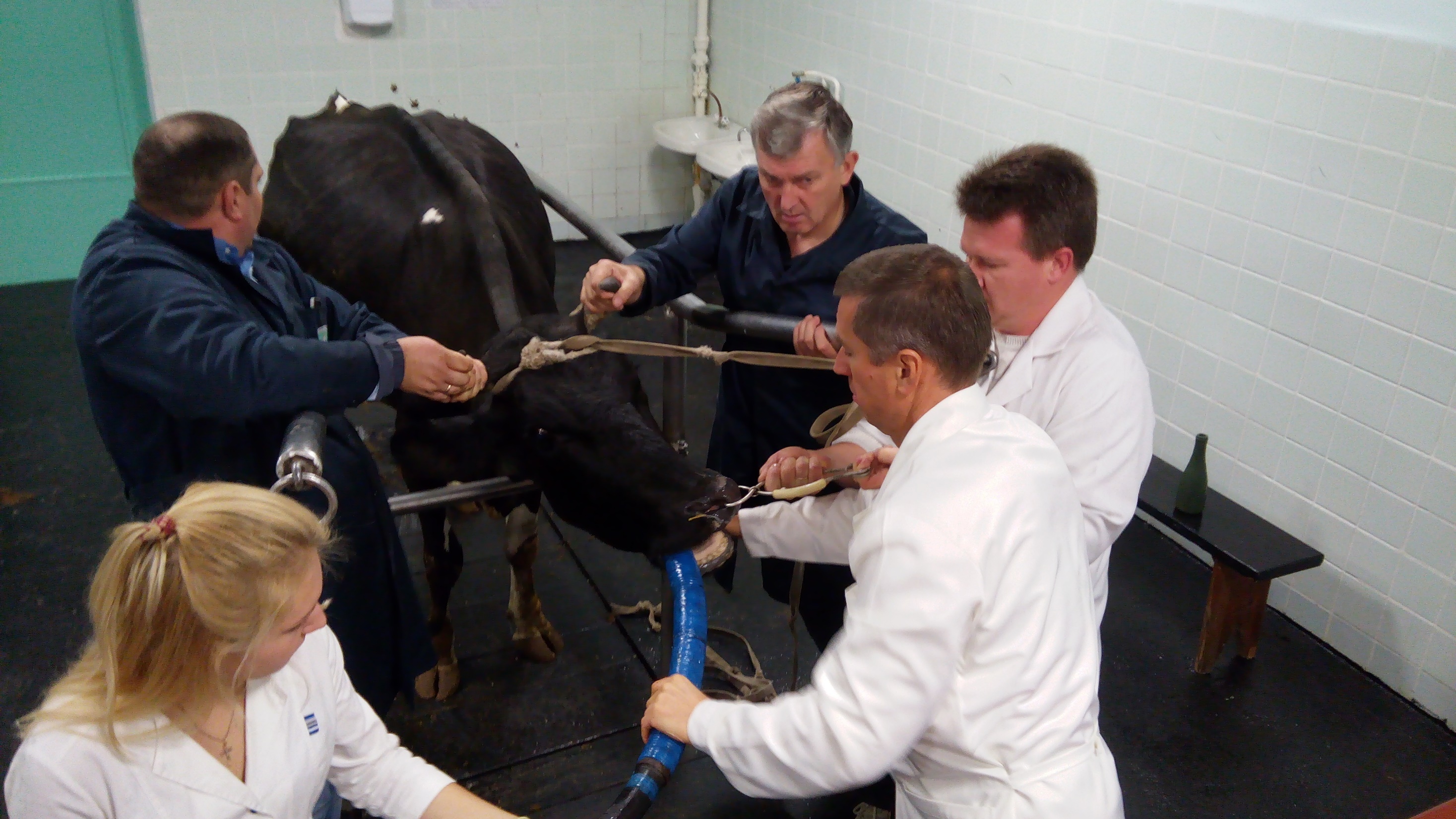